ROCK CORRELATION
by Mr. Burrows
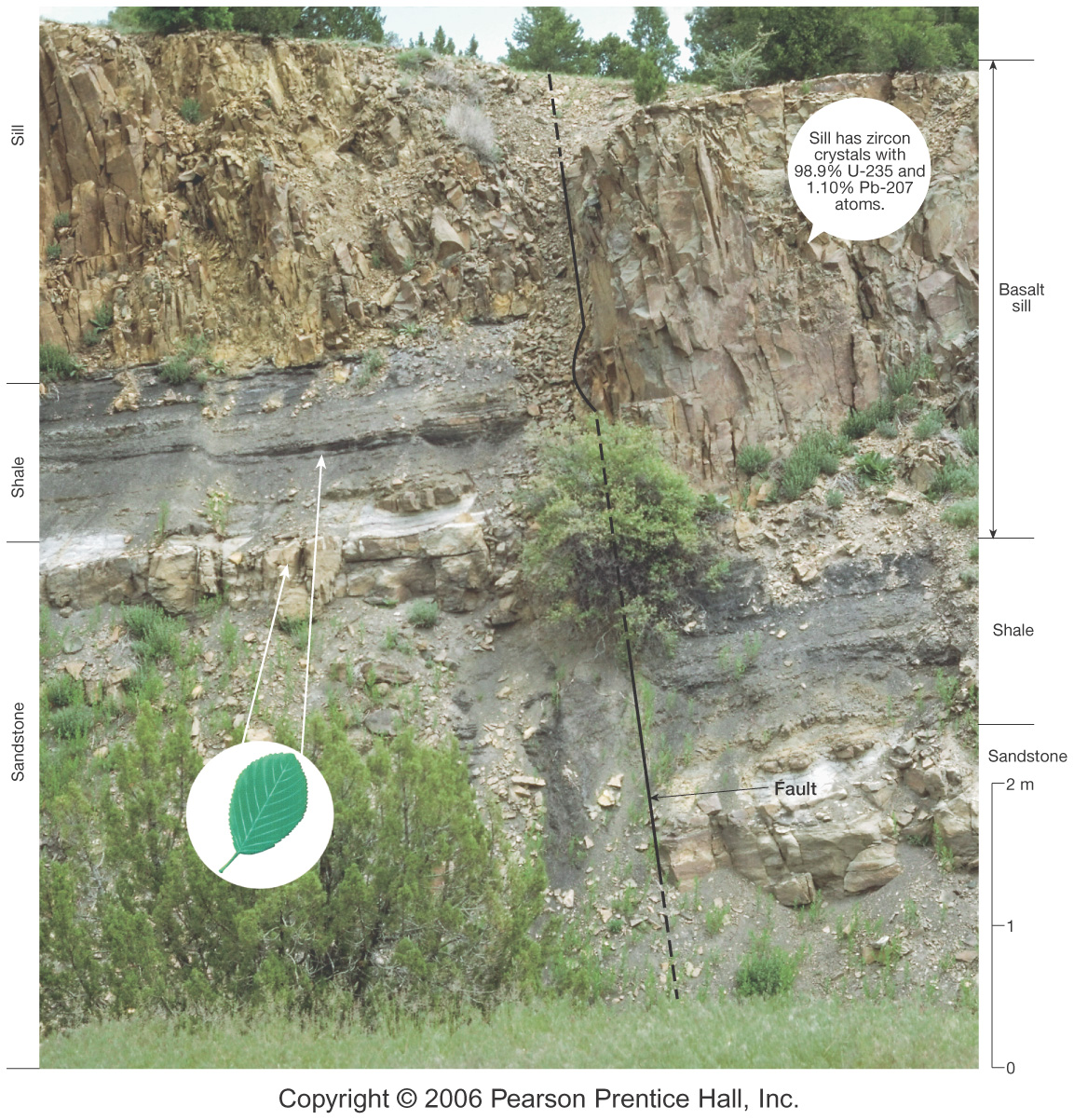 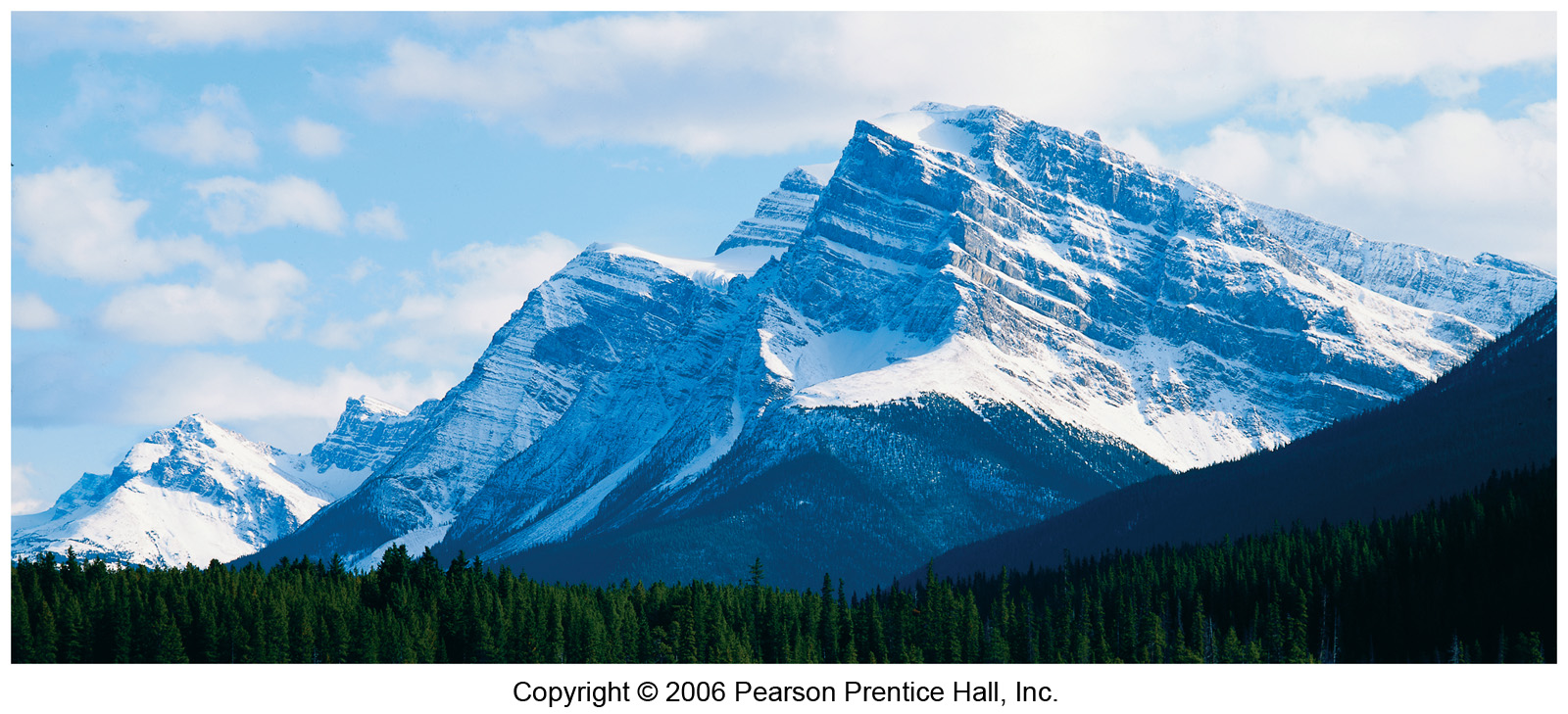 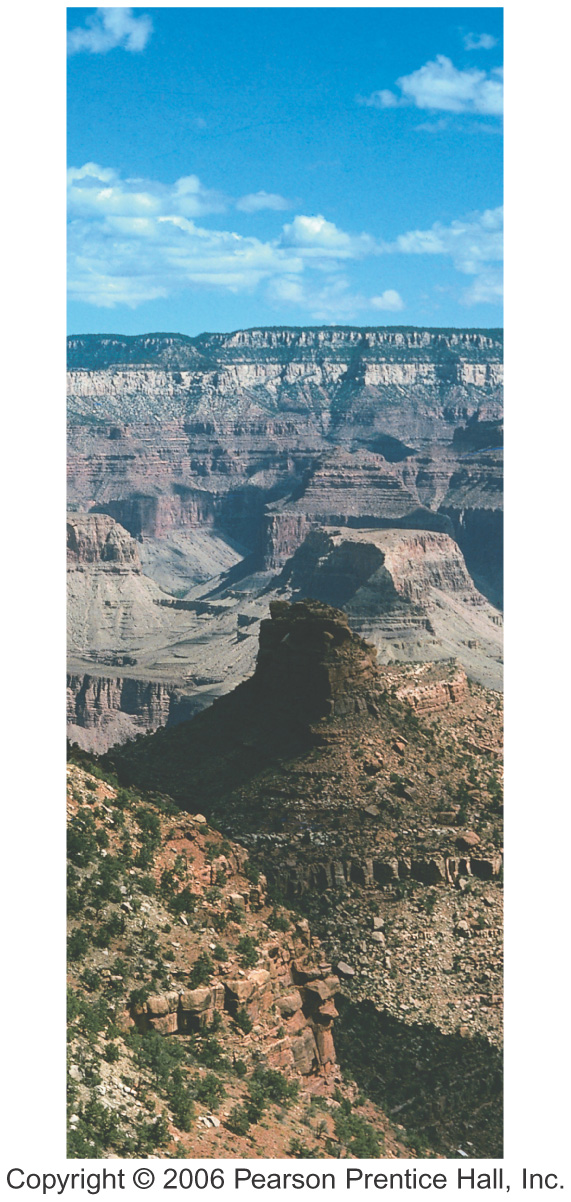 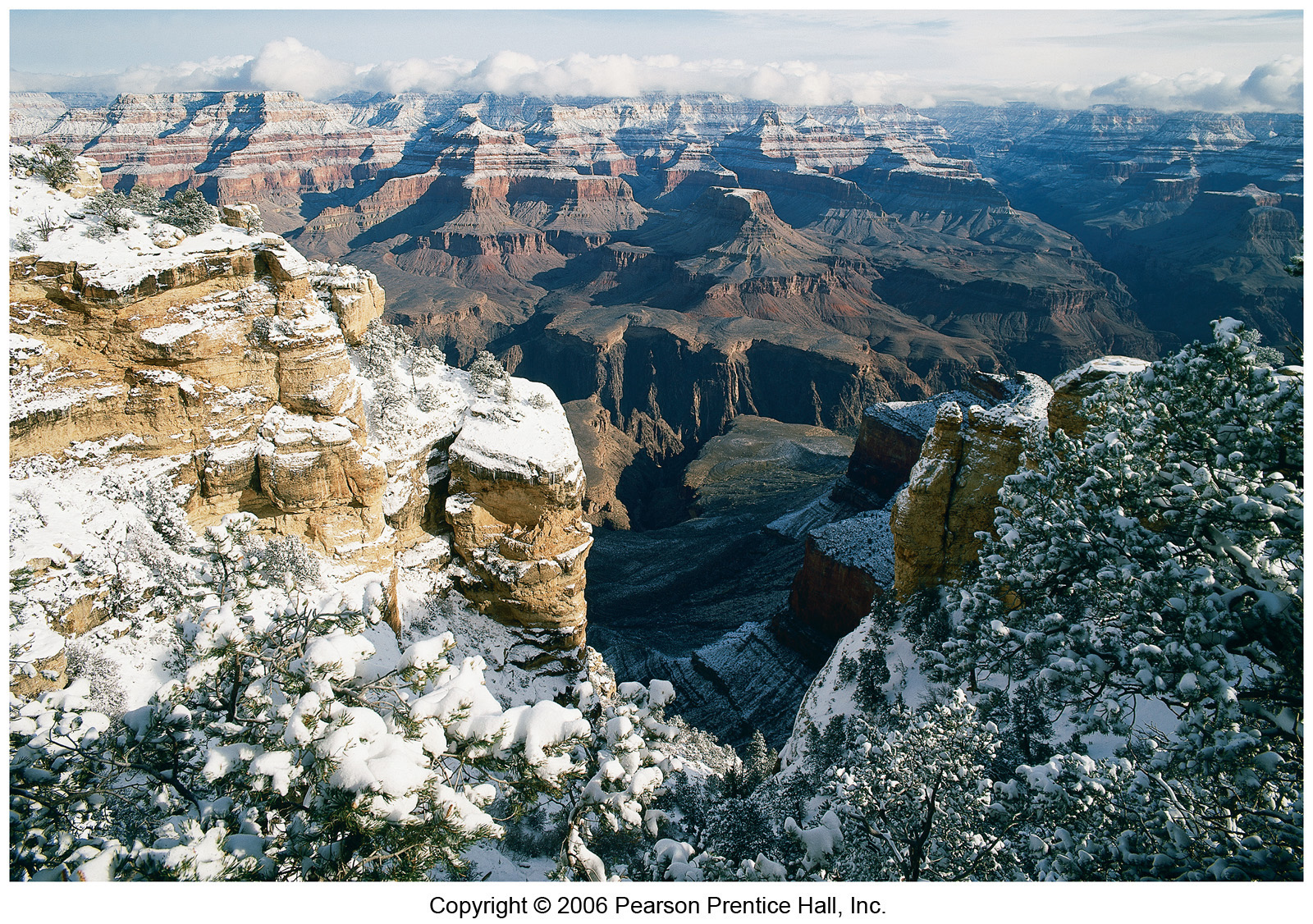 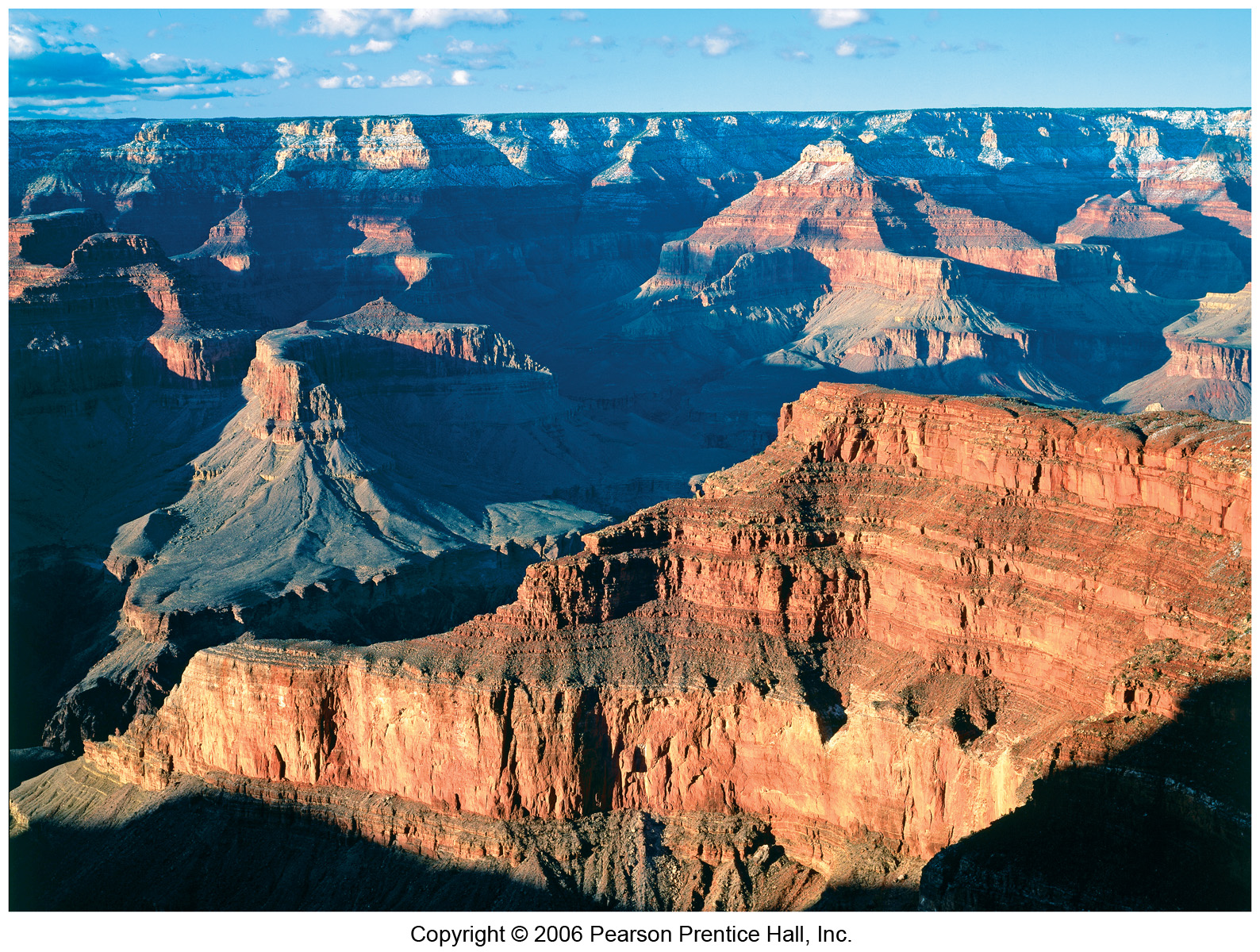 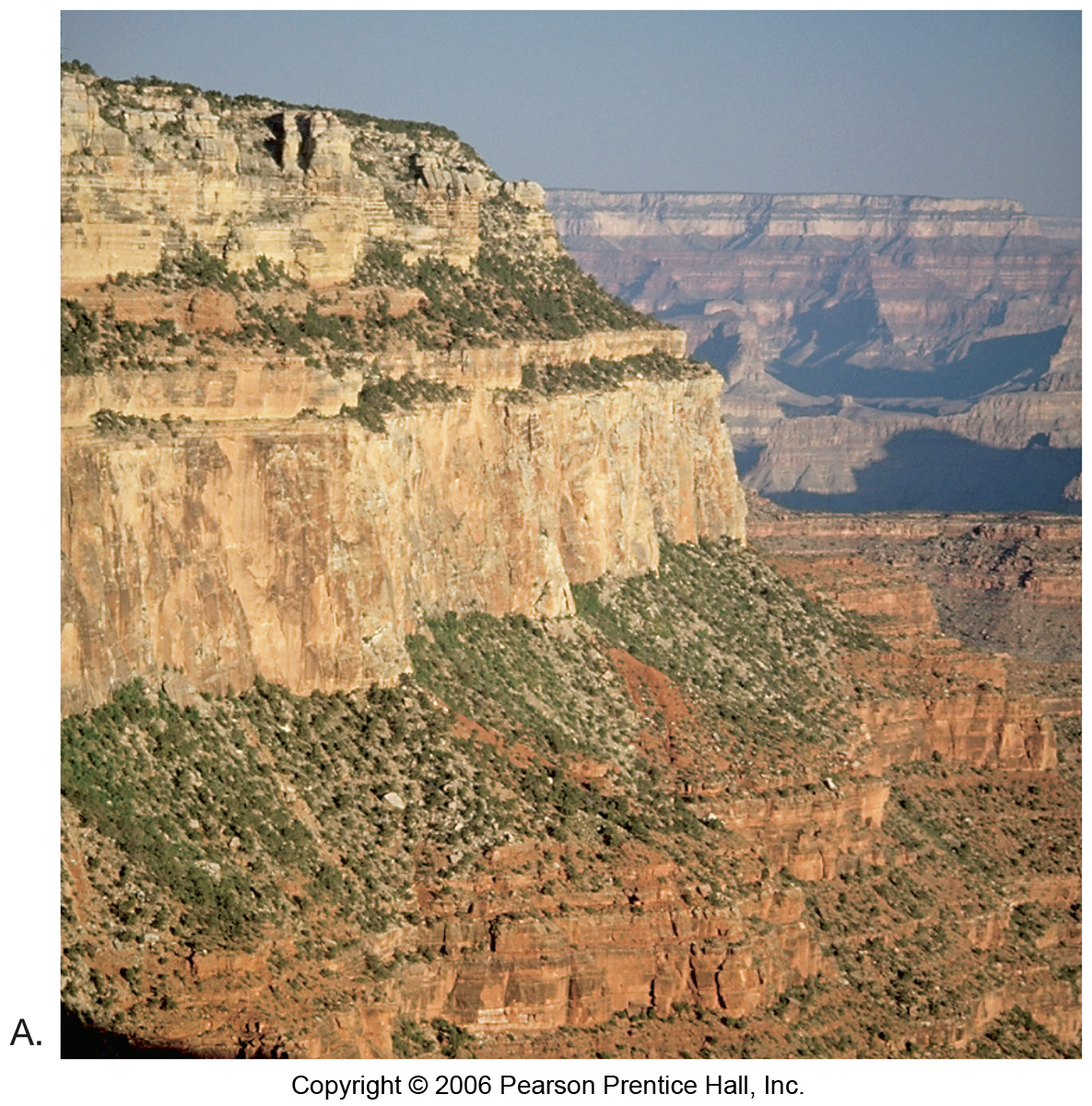 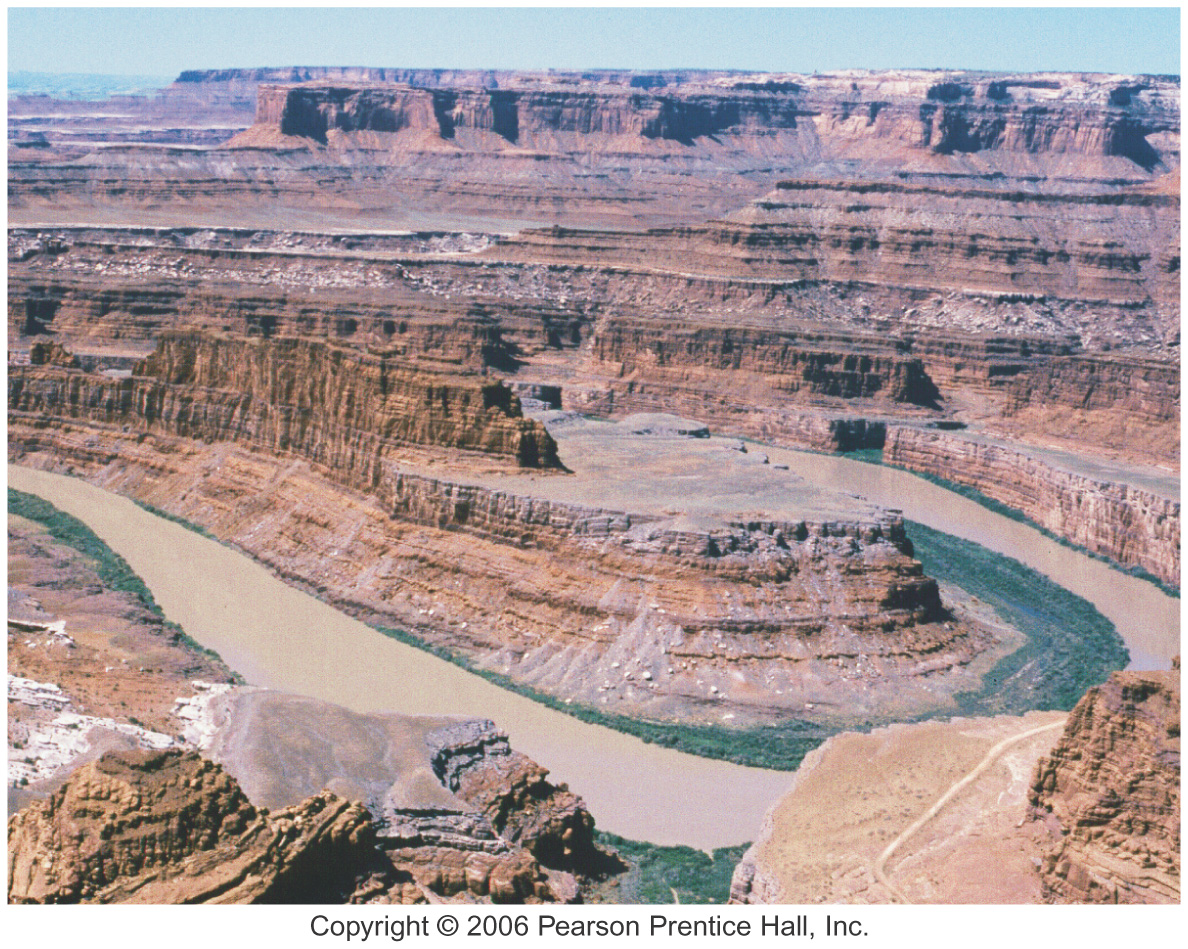 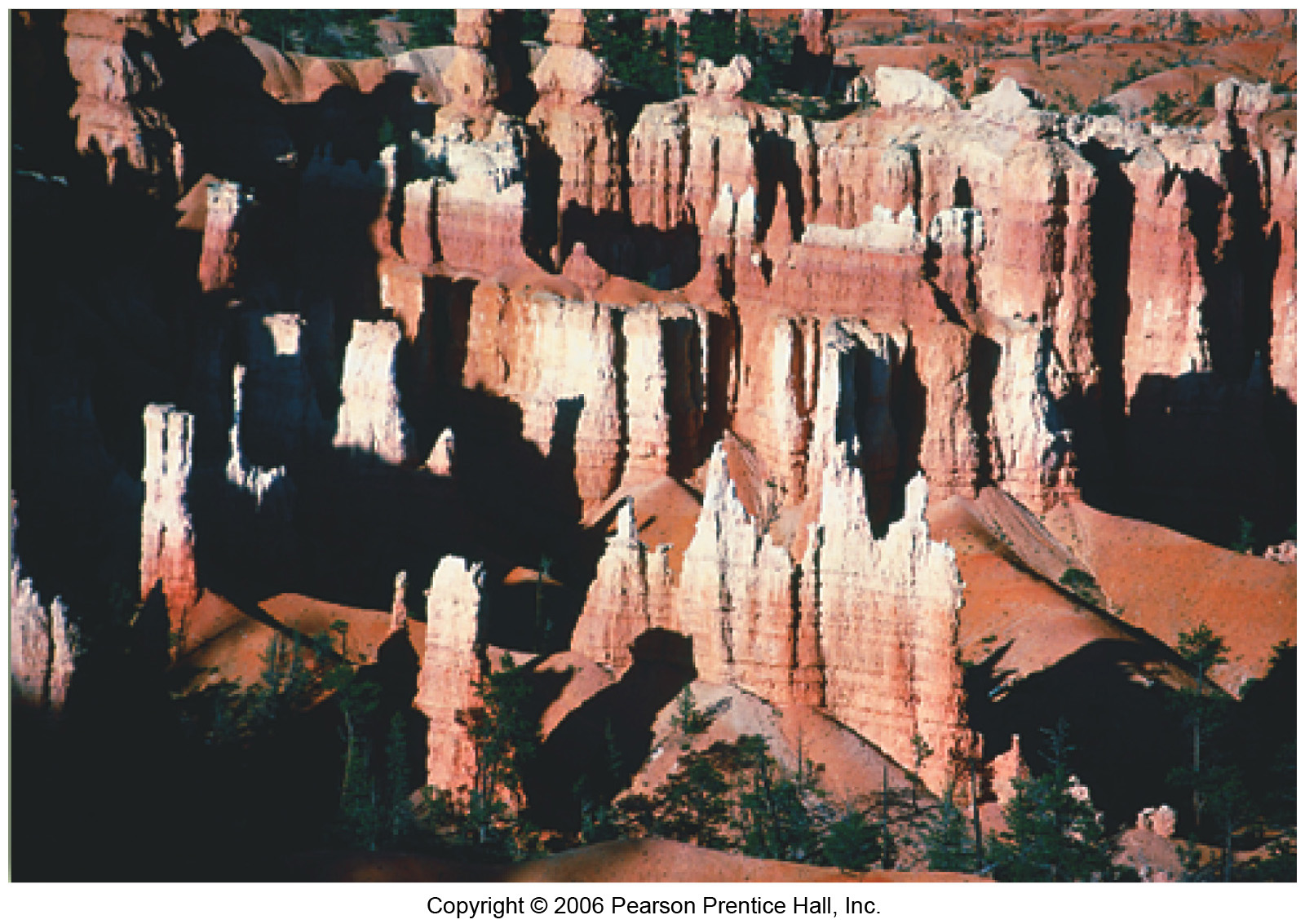 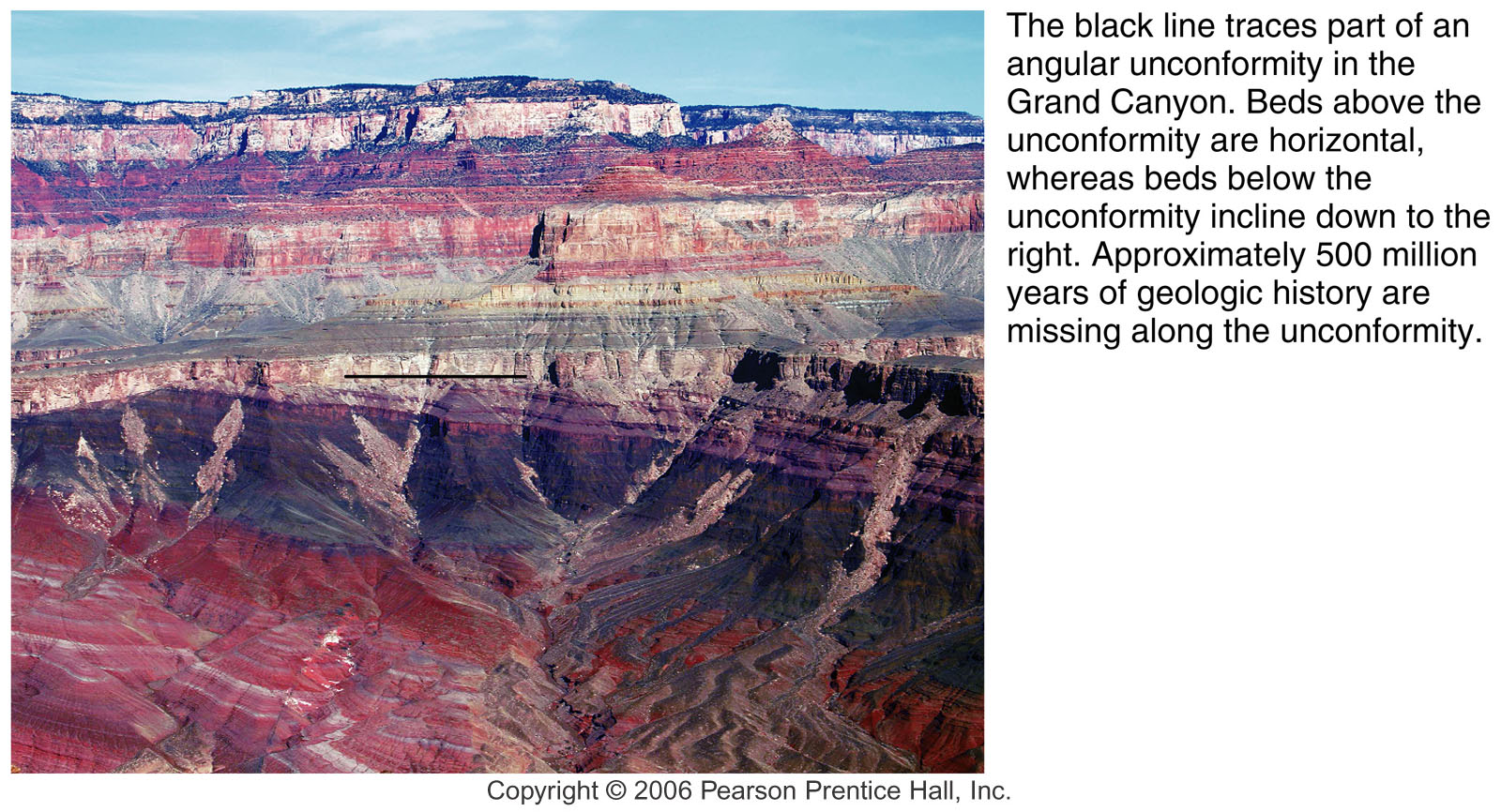 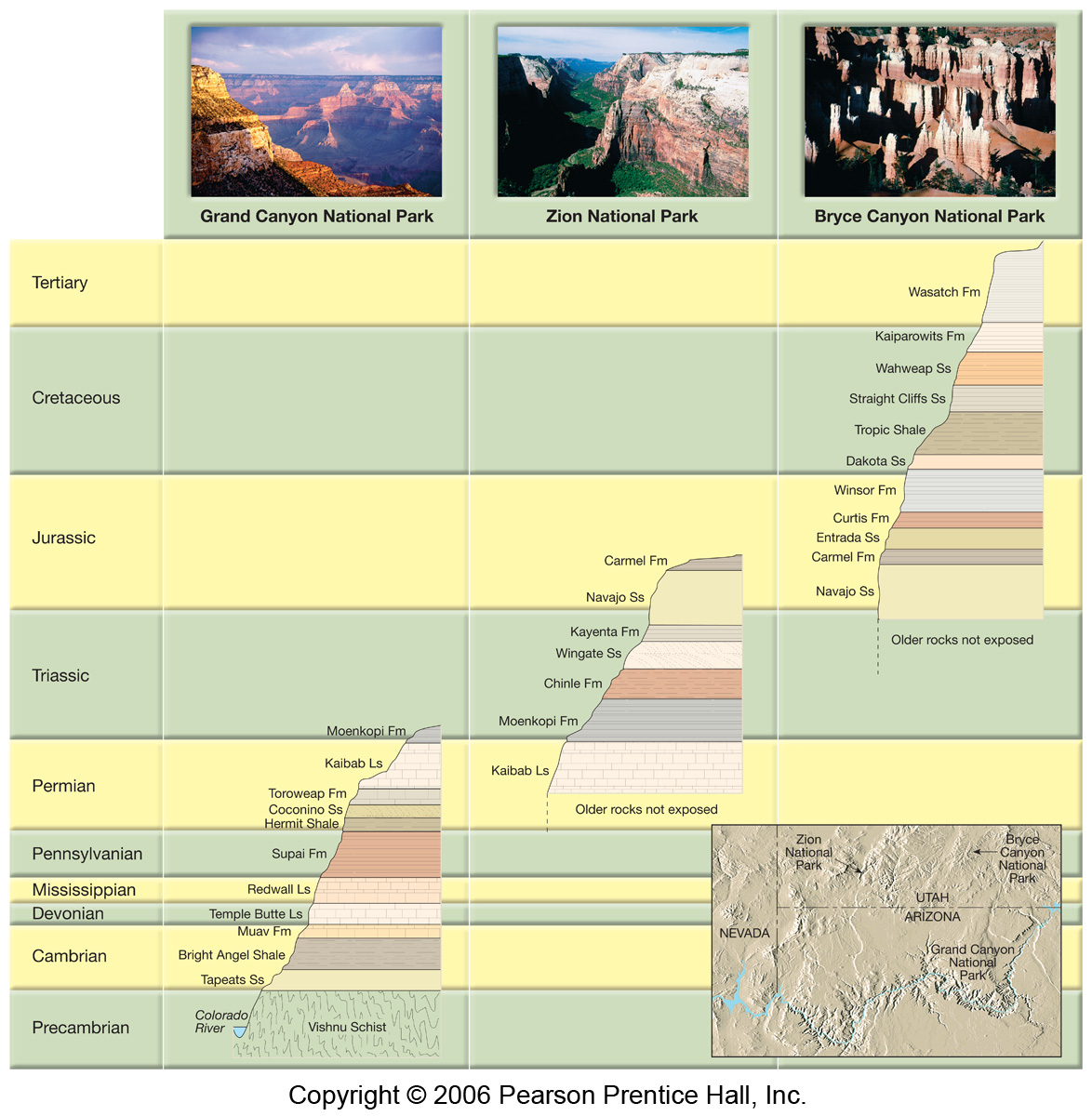 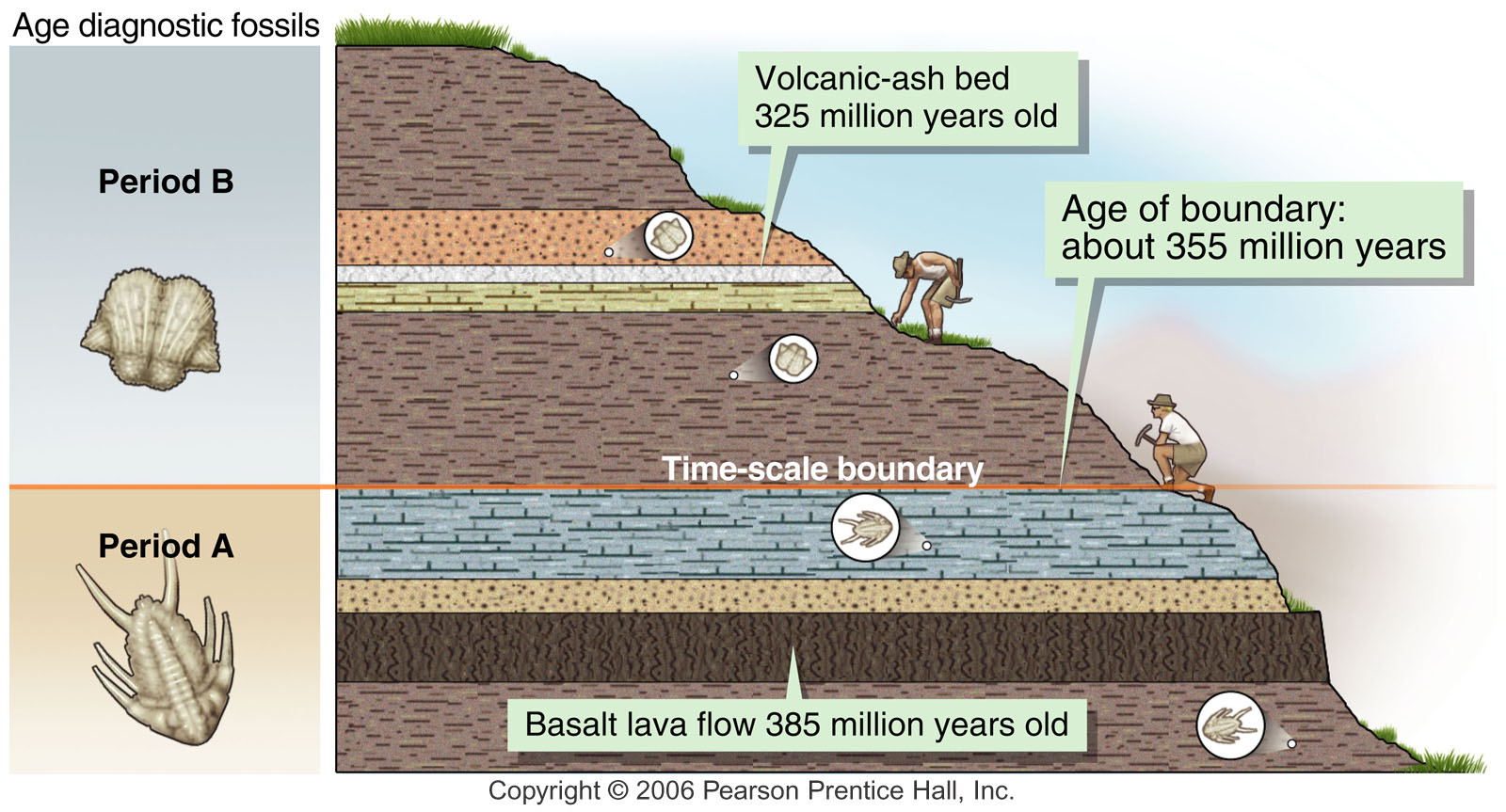 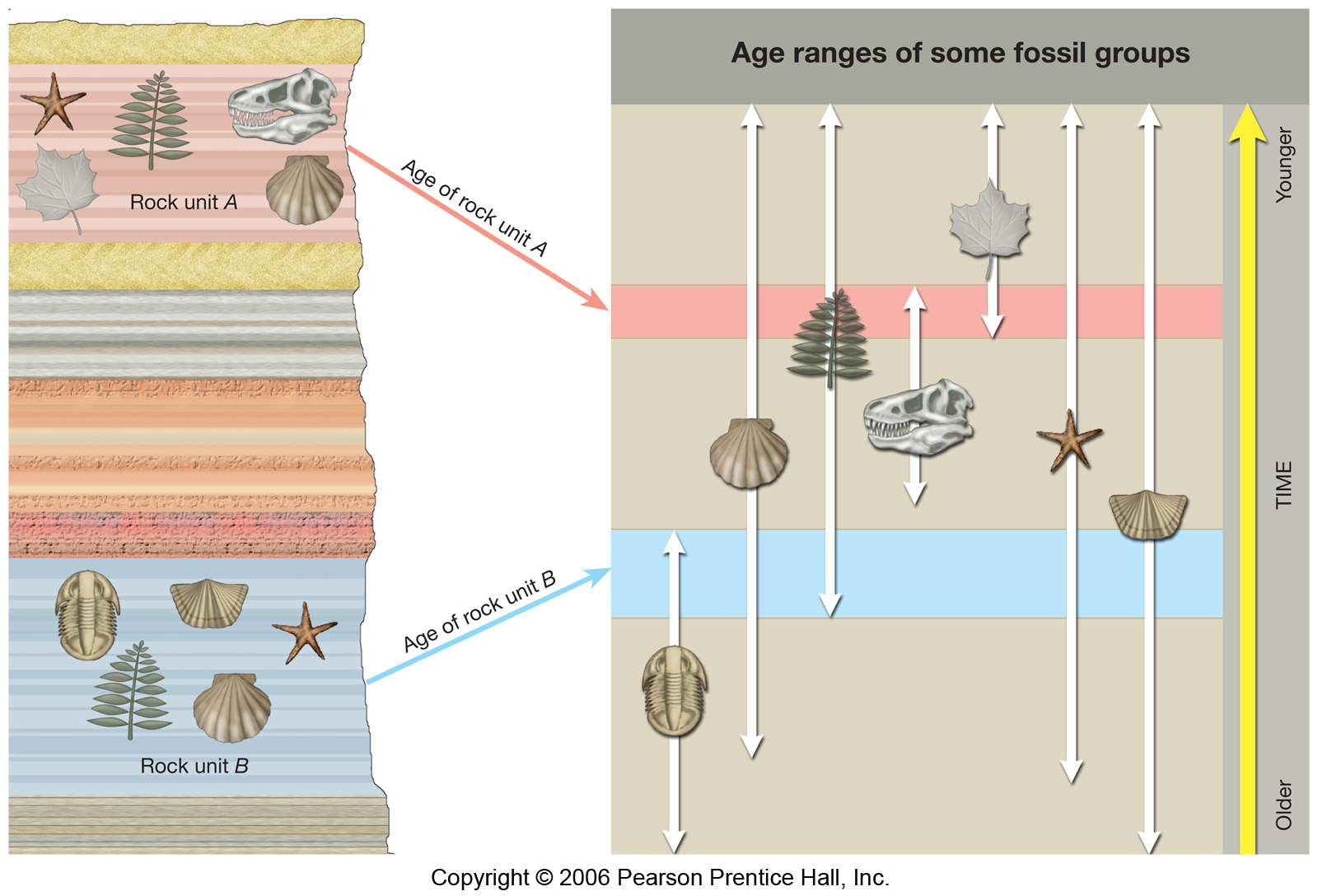 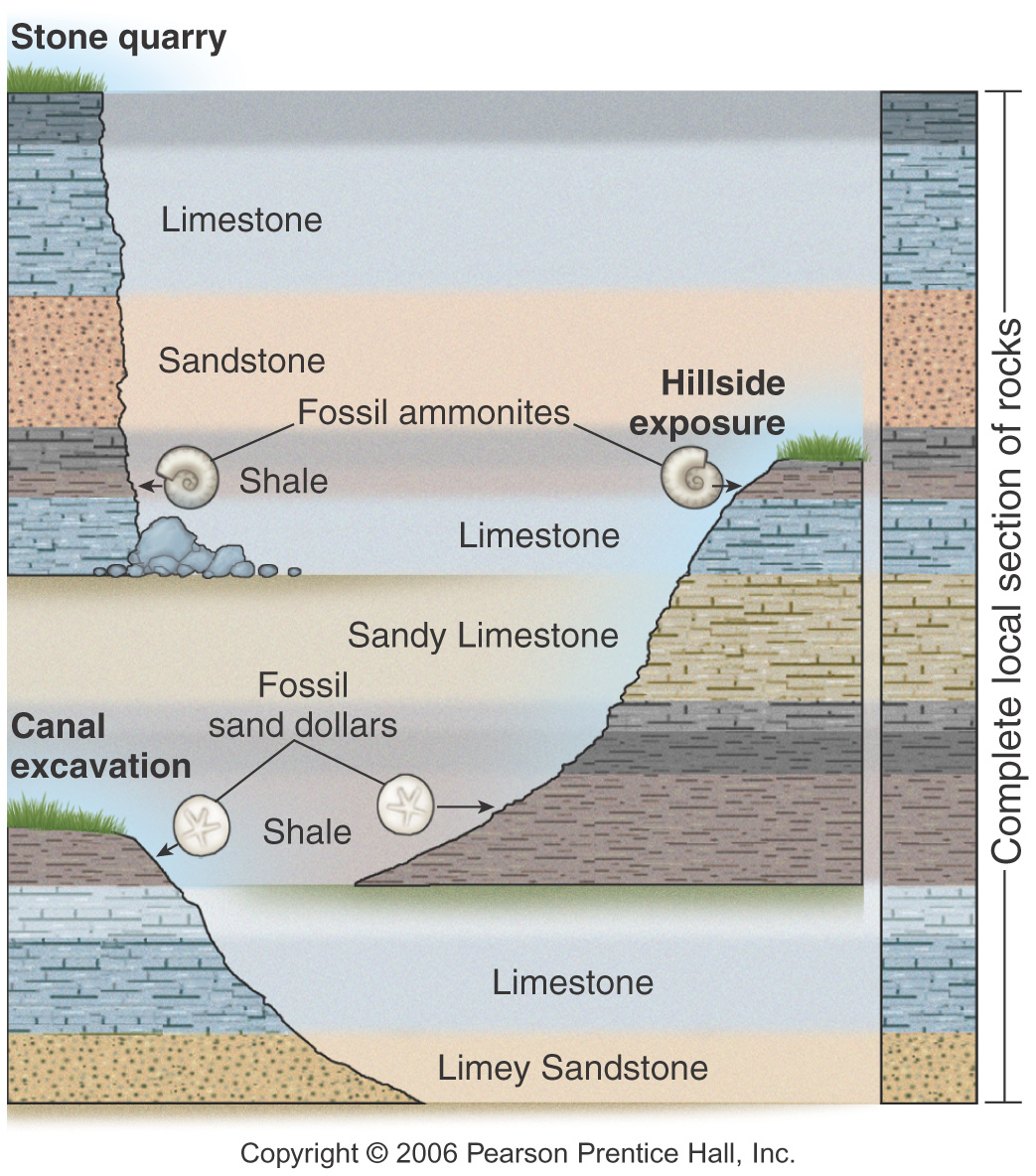 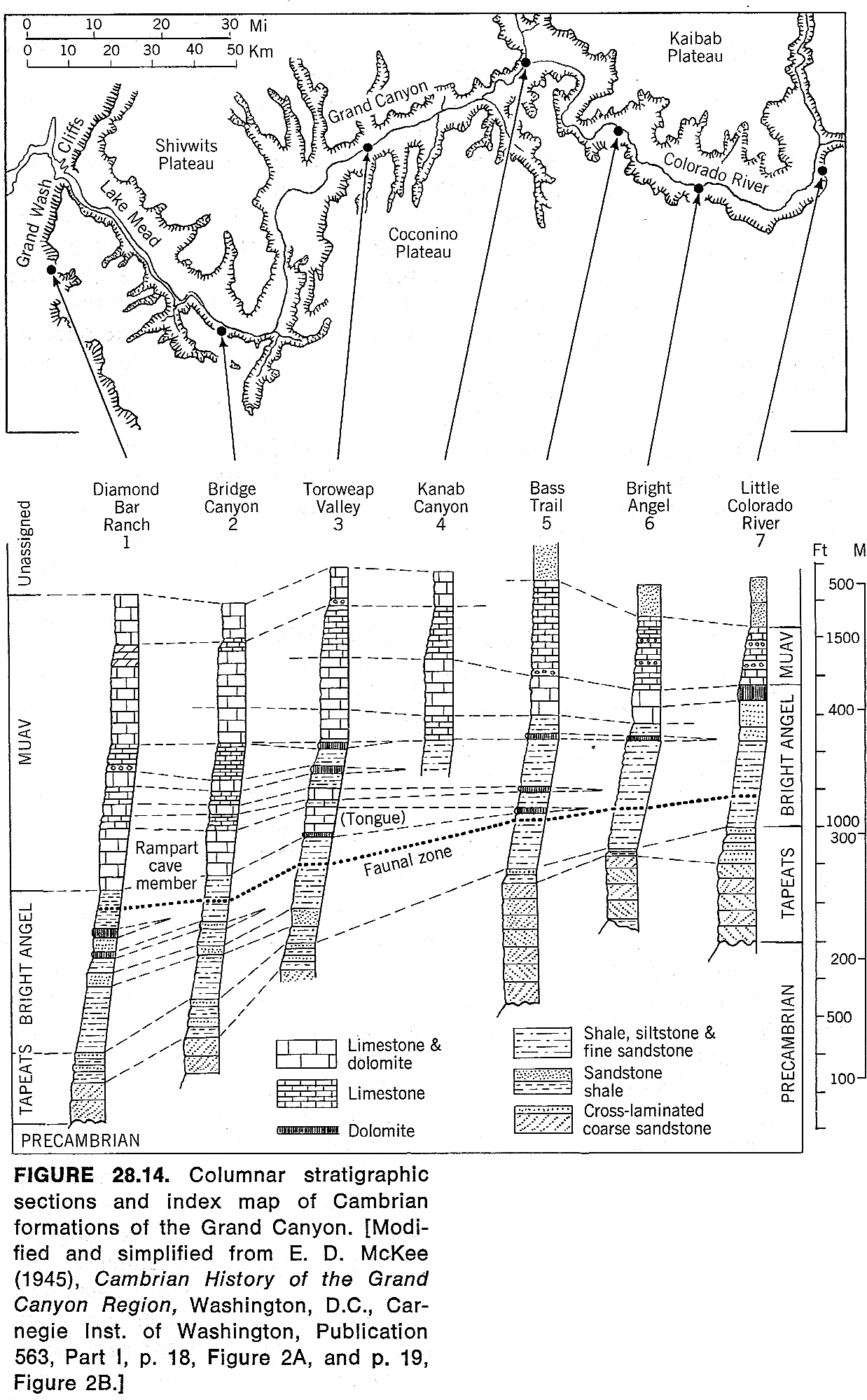 TRY IT!!!
EXAMPLE ONE
EXAMPLE TWO